NERSC
Site Update @HPCXXL
Kristy Kallback-RoseSenior HPC Storage Systems Analyst
April 12, 2018
- 1 -
Agenda
General Systems and Storage Overview
Current Storage Challenges
- 2 -
Systems & Storage Overview
- 3 -
NERSC is the mission HPC computing center for the DOE Office of Science
HPC and data systems for the broad Office of Science community
Approximately 7,000 users and 750 projects
Diverse workload type and size
Biology,  Environment, Materials, Chemistry, Geophysics, Nuclear Physics, Fusion Energy, Plasma Physics, Computing Research
Single core (not many, but some) to whole system jobs
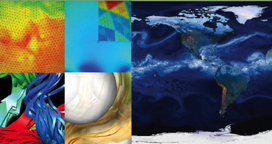 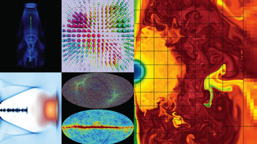 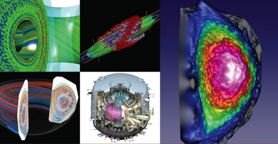 - 4 -
[Speaker Notes: NERSC is a division of Lawrence Berkeley National Laboratory,]
NERSC - Resources at a Glance 2018
Edison: Cray XC-30
7.1 PB
DDN SFA12KE
7.6 PB Local Scratch
163 GB/s
136 GB/s
/project
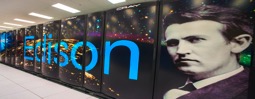 5.1 PB
DDN SFA12KE
Sponsored Storage
16x FDR IB
40 GB/s
5,576 nodes, 133K  2.4GHz Intel “IvyBridge” Cores, 357TB RAM
28 PB Local Scratch
>700 GB/s
Cori: Cray XC-40
275 TB
NetApp 5460
/home
5 GB/s
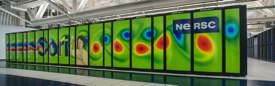 2PB “DataWarp”   I/O Accl. Layer
>1.5 TB/s
140 PB stored, 240 PB capacity, 40 years of community data
HPSS
24 GB/s
2,004 nodes, 64K 2.3GHz Intel “Haswell” Cores, 203TB RAM
9,688 nodes, with 1.4GHz  Intel “KNL” Cores, 1PB RAM
32x FDR IB
14x FDR IB
Data-Intensive Systems
PDSF, JGI, Materials
Ethernet &
 IB Fabric
Science Friendly Security
Production Monitoring
Power Efficiency
WAN
2 x 10 Gb
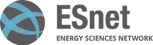 2 x 100 Gb
Data Transfer Nodes
Science Gateways
Software Defined
 Networking
- 5 -
[Speaker Notes: Cori - Heterogeneous compute architecture, installed in 2015-2016.
2004 Dual socket Haswell nodes (32 cores per node at 2.3 GHz)
9,300 Intel Knights Landing compute nodes
68 cores per node
16GB on-package high-bandwidth memory at ~490GB/s
96 GB DRAM
Storage
NVRAM Burst Buffer with 1.6PB of disk and 1.7TB/sec
28 PB of disk, >700 GB/sec I/O bandwidth in Lustre bandwidth
Plans for NERSC-9 Underway


The Burst Buffer is a layer of SSD storage in Cori that sits within the high-speed network.
per-job or "scratch" reservation:
persistent reservation: - Multiple compute jobs can access a persistent reservation, and if the permissions are set appropriately, multiple users as well. 
Users have a quota of 50TB on the Burst Buffer.
The burst buffer is not mounted on the login nodes, so it must be accessed via a compute node. If you want to work interactively with the Burst Buffer, you can use the interactive queue
Plans for NERSC-9 Underway]
Cori is NERSC’s Newest System
Heterogeneous compute architecture
2004 Dual socket Haswell nodes (32 cores per node at 2.3 GHz)
9,300 Intel Knights Landing compute nodes
68 cores per node
16GB on-package high-bandwidth memory at ~490GB/s
96 GB DRAM
Storage
NVRAM Burst Buffer with 1.6PB of disk and 1.7TB/sec
28 PB of disk, >700 GB/sec I/O bandwidth in Lustre bandwidth
Plans for NERSC-9 Underway
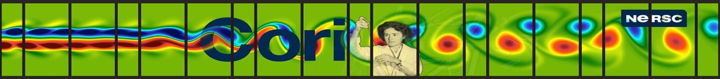 File Systems
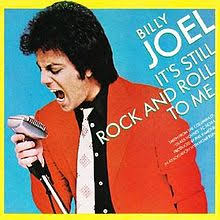 GPFS
Lustre scratch for Large Compute systems
Edison: 7.6 PB with 168 GB/s aggregate bandwidth
Cori: 28 PB with  ~700 GB/s aggregate bandwidth
Periodically purged
GPFS mounted across all compute platforms
Home Directories: 275 TB, optimized (SSDs) for small files, and high number of I/O operations
Project directories: 7.1 PB, 4TB/1M inode quota by default.  Intended for larger files (SSD for metadata only), streaming I/O, and data that is actively being used.  There is no purge policy, however inactive projects may be moved to the tape archive
Sponsored File System Storage: 5.1 PB on a separate file system, but with the same I/O characteristics as the Project file system (minus SSDs).  This is a ‘buy-in’ program for projects that need additional space on disk.  Program has a fixed $/TB, and a 5 year service agreement
GPFS file systems accessible from Cray compute nodes via DVS I/O forwarding
- 7 -
Tape Archive - HPSS
High Performance Storage System (HPSS) 
Developed over >20 years of collaboration among five Department of Energy laboratories and IBM, with significant contributions by universities and other laboratories worldwide.
archival storage system for long term data retention since 1998
Tiered storage system with a disk cache in front of a pool of tapes
On tape: ~140PB PB
Disk Cache: 4PB
Contains 40 years of data archived by the scientific community
Data Transfers via transfer client - there is no direct file system interface
We provide numerous clients: HSI/HTAR (proprietary tools), FTP, pFTP, gridFTP, Globus Online, etc. [VFS is an option which we don’t use]
[Speaker Notes: Primary goals for HPSS software
 Stability
Performance
Scalability  
It is unique in its ability to scale to support HPC workload]
Current Storage Challenges
- 9 -
HPSS Archive – Two significant needs
Technology decision
Discontinued Oracle Enterprise Tape Drive
4 Fully configured Oracle SL8500 libraries (archive)
60 Oracle T10KC tape drives (archive)
1 IBM TS3500 (mainly system backups)
36 IBM TS1150 tape drives (mainly system backups)
Physical move required 
Oakland to Berkeley (~6 mi/~9 km)
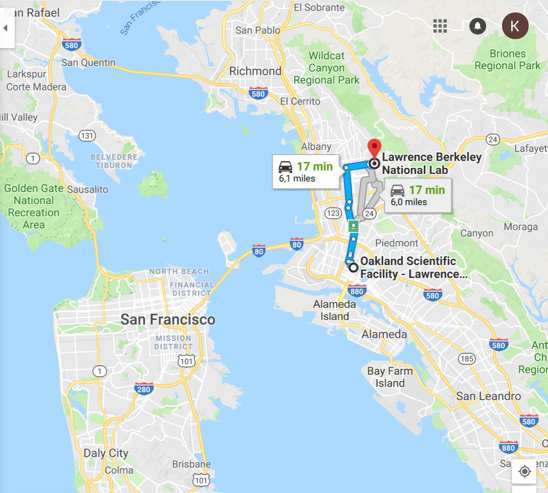 - 10 -
HPSS Archive – Tape Tech Decision
Value in staying with Enterprise drives over LTO
Keep up with growth rates approaching 2 PB/month (2016-2017); 2018 so far is 3+ PB/month 
Especially, gains from reformatting media at higher density
E.g. JC Media 4TB capacity with TS1140 drive7TB with reformat and TS1150/TS1155 drives
Read-back rate is high ~40%
Data as old as 40 years, stewardship
- 11 -
[Speaker Notes: For enterprise drives now choice of 1…]
HPSS Archive – Data Center Constraints
Berkeley Data Center (BDC) is green (LEED Gold)
Reliance on ambient conditions for year-round “free” air and water cooling
Intakes outside air, optionally cooled with tower water or heated with system exhaust 
No chillers
(Ideally) take advantage of:
<75°F (23.9C) air year round
<70°F (21.1C)for 85% of year
RH 10% to 80%, but can change quickly
Usually more in 30% - 70% range
Space utilization goals and budget constraints make a room-within-a-room a less desirable choice
- 12 -
[Speaker Notes: Room within a room much larger foot print. 

Eval’d doing colo or other off site options]
HPSS Archive – Data Center Realities
And, sometimes it’s too sunny in California
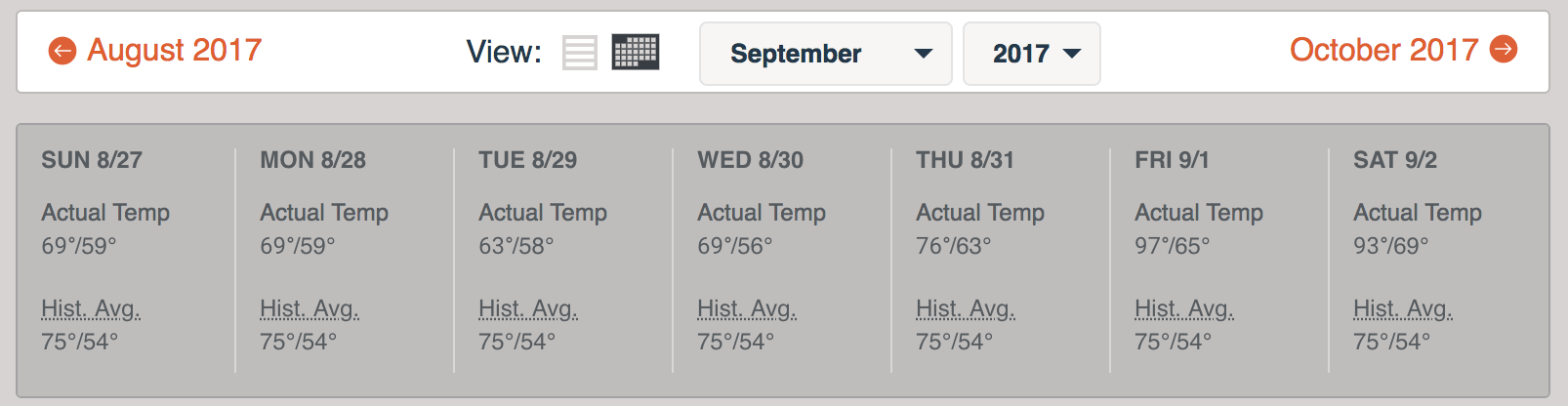 - 13 -
[Speaker Notes: Building position with cool air coming in from the bay was a design point for the building and generally this is effiective.]
HPSS Archive – Green Data Center Solution
IBM TS4500 Tape Library with Integrated Cooling
seals off the library from ambient temperature and humidity
built-in AC units (atop library) keeps tapes and drives within operating spec
- 14 -
[Speaker Notes: The Integrated Cooling TS4500 tape libraries to be installed in datacenters where the environmental controls are outside of the normal operating parameters for the tape library.]
HPSS Archive – Tech Change
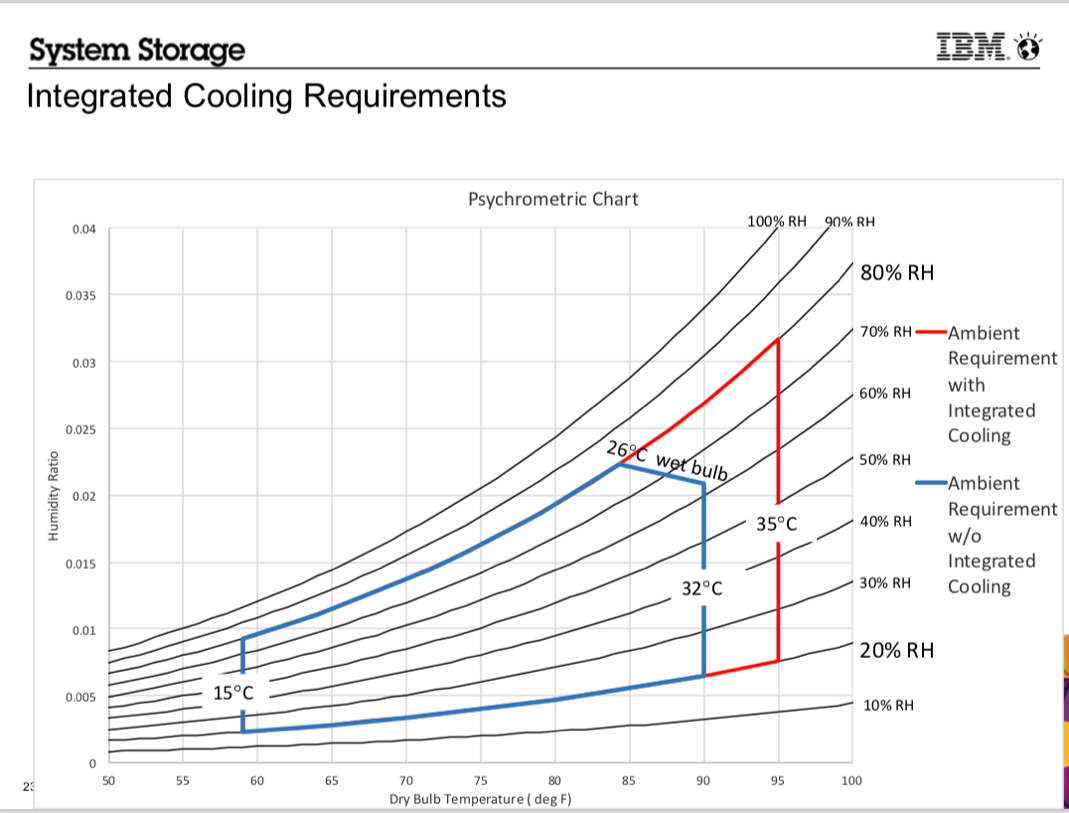 Slide from Lee Jesionowski: https://conference-indico.kek.jp/indico/event/28/session/12/contribution/30/material/slides/0.pdf
- 15 -
[Speaker Notes: Some discussions with IBM indicate dips outside of acceptable range are probably OK, as long as they are not prolonged

Red – what can be handled in the room]
HPSS Archive – Tech Change
One “Storage Unit” (my term) [Cooling Zone]
Two S25 frames sandwich, one L25 and one D25 frame
S25: High-density frame, tape slots (798-1000)
D25: Expansion frame, drive (12-16), tape slots (590-740)
L25: Base frame, drive (12-16), tape slots (550-660), I/O station and control electronics (for subsequent libraries no L25)
Each one of these storage units considered it’s own cooling zone
AC units go atop L and D frames
Air recirculated, no special filters
Fire suppression a little trickier, but possible
- 16 -
[Speaker Notes: he client must supply drains for air conditioning condensation that will have two drain hoses per air conditioner. 

AC goes where top rack would normally be installed:
The top rack, 3584 Model TR1, provides an extra 10U of rack space on any frame in a library without requiring more floor space.
The optional top rack (Figure 1) reduces the storage footprint. It also simplifies cabling by providing extra rack space above the library for power distribution units, Fibre Channel switches, tape data movers, or IBM® Linear Tape File System™ (LTFS) nodes.]
HPSS Archive – Tech Change
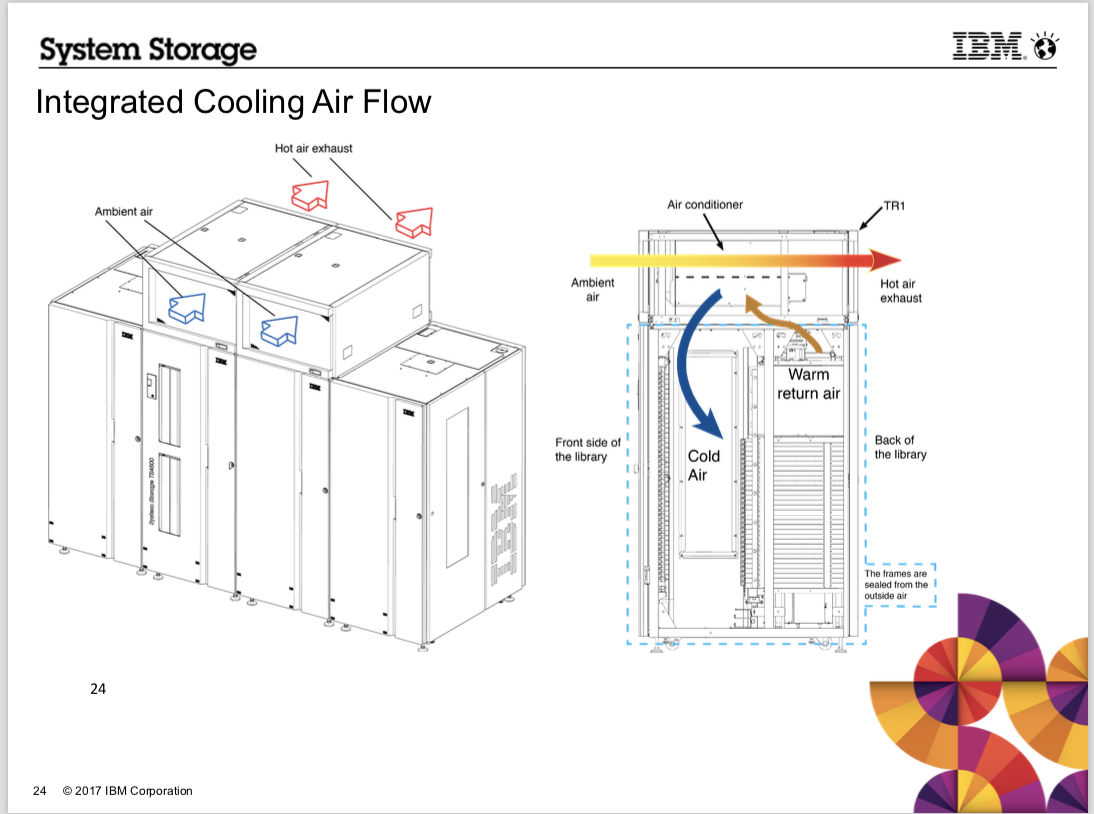 Slide from Lee Jesionowski: https://conference-indico.kek.jp/indico/event/28/session/12/contribution/30/material/slides/0.pdf
- 17 -
HPSS Archive – Tech Change (CRT)
Each library will be 4 cooling zones
16 frames
64 TS1155/3592-55F(FC)/Jag(uar)6 tape drivesf
~13,000 tape slots
JD media @15TB/cartridge
Capacity 15TB
We’ll install 2 of the above
- 18 -
HPSS Archive – Loose timeline
Now:
½ Disk Cache + ½ of disk movers moved to Berkeley DC (BDC)
Not yet enabled, just in preparation
This month:
TS4500s w/integrated cooling delivered at BDC
June:
TS4500s w/integrated cooling installed at BDC
Move HPSS core server, remaining disk cache and disk movers to BDC
Enable Writes to new library at BDC
Oakland tapes now read-only [user access, repacks]
Data migrated to BDC via HPSS “repack” functionality 
~20 Oracle T10KC source drives at Oakland
~20 TS1155 destination drives at BDC
400Gbps Oakland <-> BDC link
2020 (or earlier?) data migration complete
We’re not in Oakland any more, Dorothy.
- 19 -
[Speaker Notes: Library install in June due to fire supression install and AC install]
Filesystem Metric Project
Challenge - collect and visualize GPFS filesystem metrics
Exploration of Zimon metrics capabilities with GPFS as of 4.2+
node designation: perfmon
Nodes run the pmsensors code collecting performance and system information
Reporting it to a pmcollector node
typically the node running the Spectrum Scale GUI
System metrics and health available via 
Spectrum Scale GUI 
mmperfmon
mmhealth
Restful API
OpenTSDB Bridge + Grafana
Image: https://www.ibm.com/developerworks/community/wikis/home?lang=en#!/wiki/General%20Parallel%20File%20System%20(GPFS)/page/IBM%20Spectrum%20Scale%20Performance%20Monitoring%20Bridge
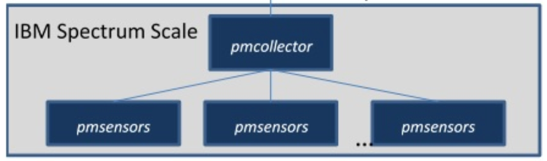 - 20 -
[Speaker Notes: Experimented with SS GUI but prefer flexibility of Grafana option]
Filesystem Metric Project
LOTS of metrics can be collected, best documented here: https://www.ibm.com/support/knowledgecenter/en/STXKQY_5.0.0/com.ibm.spectrum.scale.v5r00.doc/bl1adv_listofmetricsPMT.htm
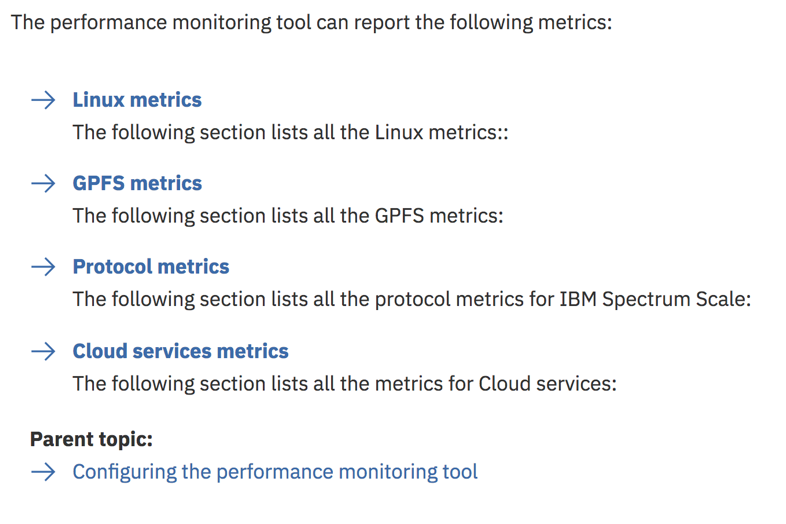 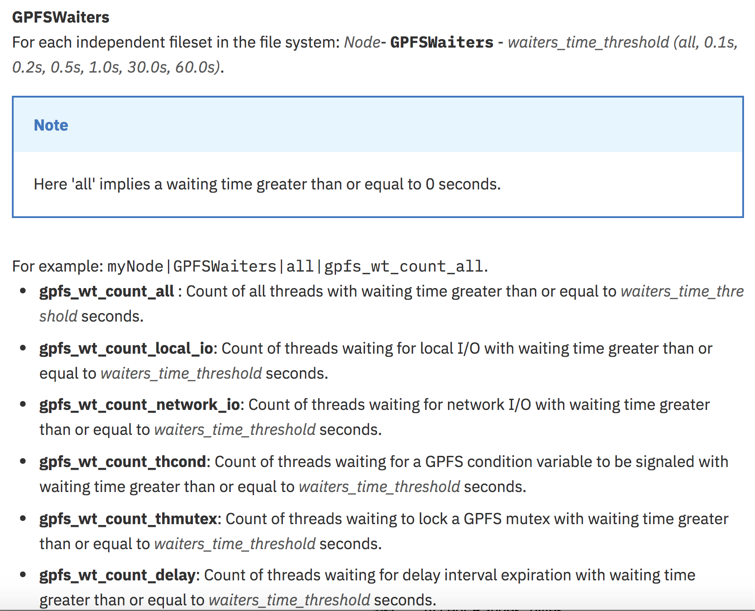 - 21 -
[Speaker Notes: Need to give thought to which metrics make sense to enable and at what period. Some metrics run infrequently, some only on one node.]
Filesystem Metric Project - Request
Good – but not with other metrics
https://www.ibm.com/support/knowledgecenter/en/STXKQY_5.0.0/com.ibm.spectrum.scale.v5r00.doc/bl1hlp_monnetworksmetrics.htm
Better – mailing list response:

“ZIMon is reporting values obtained from the IB counters (actually, delta values adjusted for time) and that yes, for port_xmit_data and port_rcv_data, one would need to multiply the values by 4 to make sense of them.To obtain a port_xmit_data value, the ZIMon sensor first looks for /sys/class/infiniband/<ibdev>/ports/<port>/counters_ext/port_xmit_data_64, and if that is not found then looks for /sys/class/infiniband/<ibdev>/ports/<port>/counters/port_xmit_data. Similarly for other counters/metrics.”
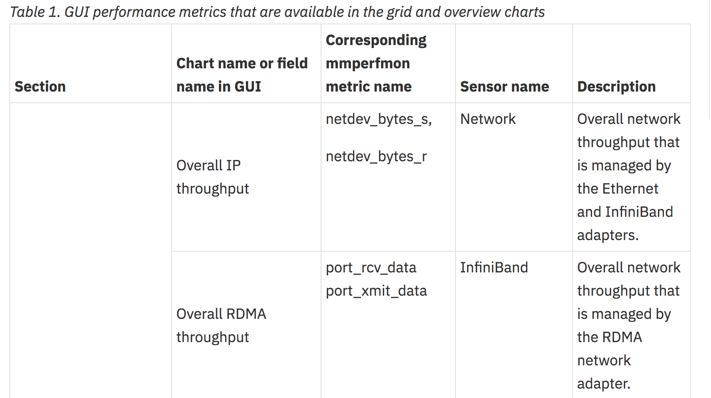 - 22 -
[Speaker Notes: More details the better. 

Define if metric should run on client vs NSD, e.g. 

But then I also look here: https://community.mellanox.com/docs/DOC-2751

and see "Total number of data octets, divided by 4 (lanes), received on all VLs. This is 64 bit counter.” So I wasn’t sure if some multiplication by 4 was in order.]
Filesystem Metric Project - Request
GPFSDisk For each NSD in the system, for example myMachine|GPFSDisk|myCluster|myFilesystem|myNSD|gpfs_ds_bytes_read
gpfs_ds_bytes_read: Number of bytes read.
GPFSFileSystem For each file system, for example myMachine|GPFSFilesystem|myCluster|myFilesystem|gpfs_fs_bytes_read
gpfs_fs_bytes_read: Number of bytes read.
GPFSFileSystemAPI These metrics gives the following information for each file system (application view). For example: myMachine|GPFSFilesystemAPI|myCluster|myFilesystem|gpfs_fis_bytes_read
gpfs_fis_bytes_read: Number of bytes read.
GPFSNSDDisk These metrics gives the following information about each NSD disk on the NSD server. For example: myMachine|GPFSNSDDisk|myNSDDisk|gpfs_nsdds_bytes_read.
gpfs_nsdds_bytes_read: Number of bytes read.
GPFSNSDFS These metrics gives the following information for each filesystem served by a specific NSD server. For example: myMachine|GPFSNSDFS|myFilesystem|gpfs_nsdfs_bytes_read.
gpfs_nsdfs_bytes_read: Number of NSD bytes read, aggregated to the file system.
GPFSNSDPool These metrics gives the following information for each filesystem and pool served by a specific NSD server. For example: myMachine|GPFSNSDPool|myFilesystem|myPool|gpfs_nsdpool_bytes_read.
gpfs_nsdpool_bytes_read: Number of NSD bytes read, aggregated to the file system.
GPFSNode These metrics gives the following information for a particular node. For example: myNode|GPFSNode|gpfs_ns_bytes_read
gpfs_ns_bytes_read: Number of bytes read.
GPFSNodeAPI These metrics gives the following information for a particular node from its application point of view. For example: myMachine|GPFSNodeAPI|gpfs_is_bytes_read.
gpfs_is_bytes_read: Number of bytes read.
- 23 -
[Speaker Notes: More details the better. 

Define if metric should run on client vs NSD, e.g. and recommended frequency

Make it easy to know which metrics I’m interested in quickly. 

With this many metrics of “bytes_read” a one line description doesn’t differentiate them enough.]
Filesystem Metrics Project
OpenTSDB bridge 
a standalone Python application
developed by the IBM Research - Zurich team
translates perfmon data so it can appear to Grafana as an OpenTSDB data source

Bridge documented here: https://www.ibm.com/developerworks/community/wikis/home?lang=en#!/wiki/General%20Parallel%20File%20System%20(GPFS)/page/IBM%20Spectrum%20Scale%20Performance%20Monitoring%20Bridge
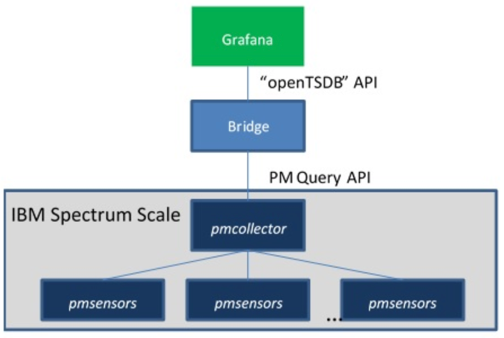 - 24 -
Filesystem Metrics Project
GPFS-specific Grafana Dashboards:


https://www.ibm.com/developerworks/community/wikis/home?lang=en#!/wiki/General%20Parallel%20File%20System%20%28GPFS%29/page/Importing%20predefined%20Grafana%20dashboards
Importantly:
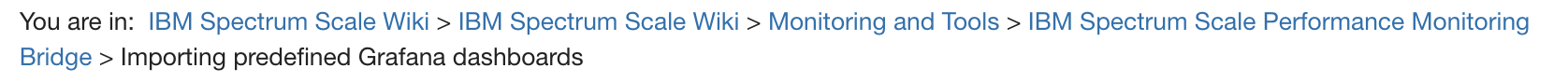 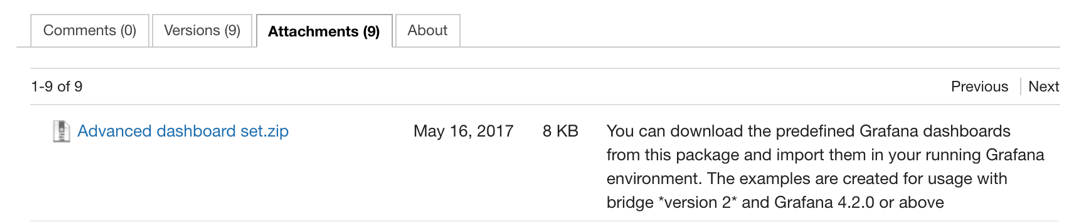 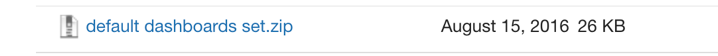 - 25 -
Filesystem Current Projects
Example, metrics for all NSD Servers on DDN12KE: 
1) Use Grafana “templating”
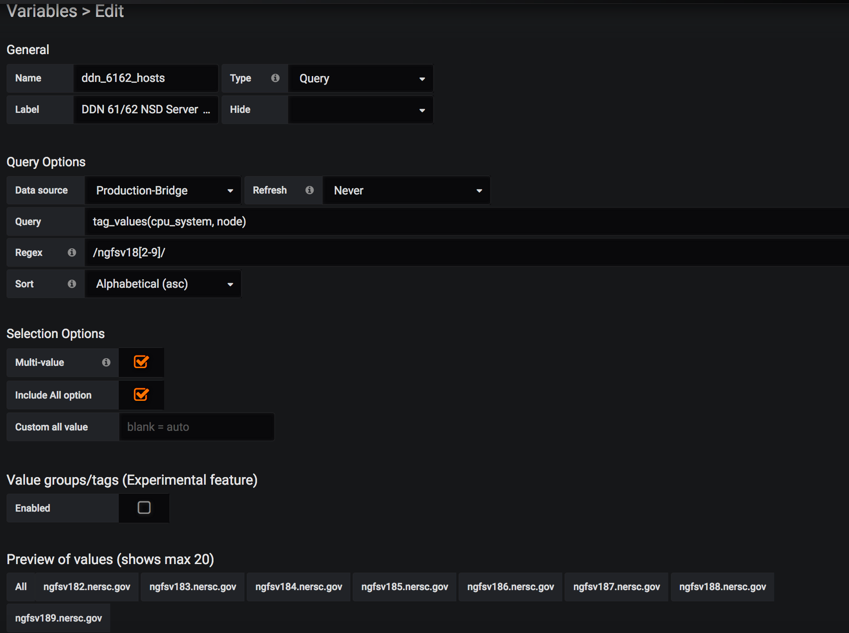 - 26 -
[Speaker Notes: Use regex to, for example, return values returned]
Filesystem Current Projects
2) Use these template variables
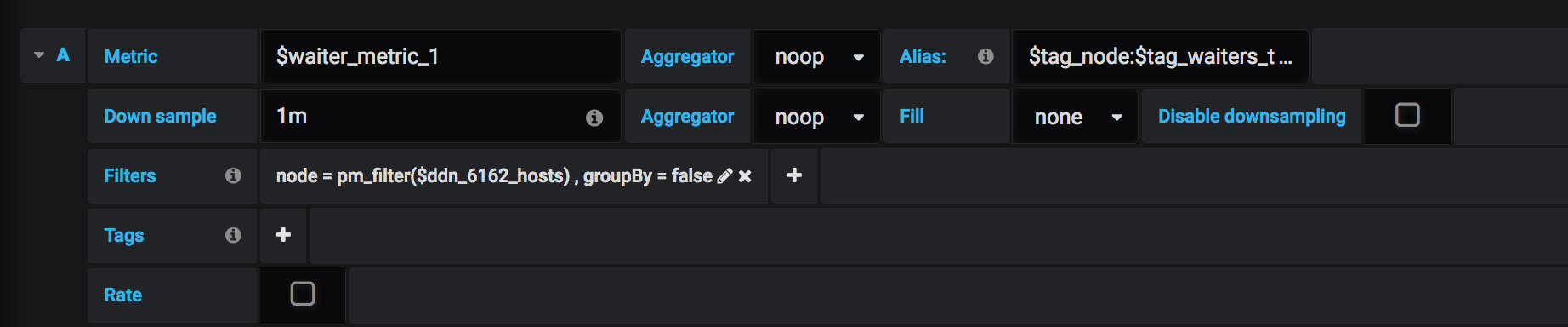 - 27 -
Filesystem Current Projects
2) Determine tag names
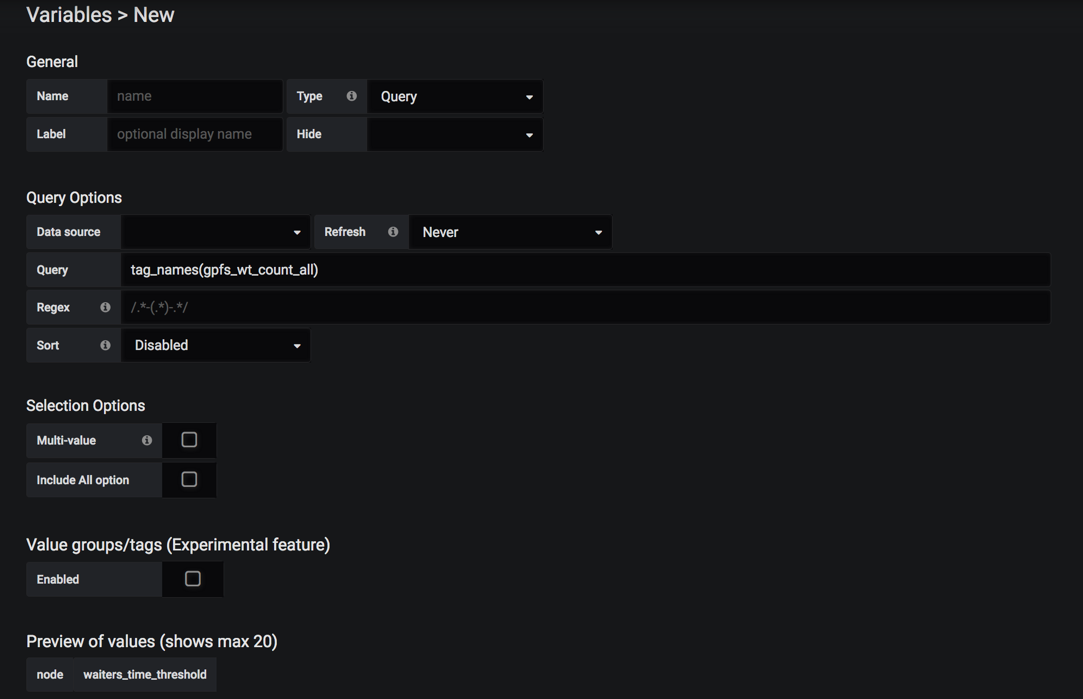 - 28 -
Filesystem Current Projects
3) Use these template variables and tag variables
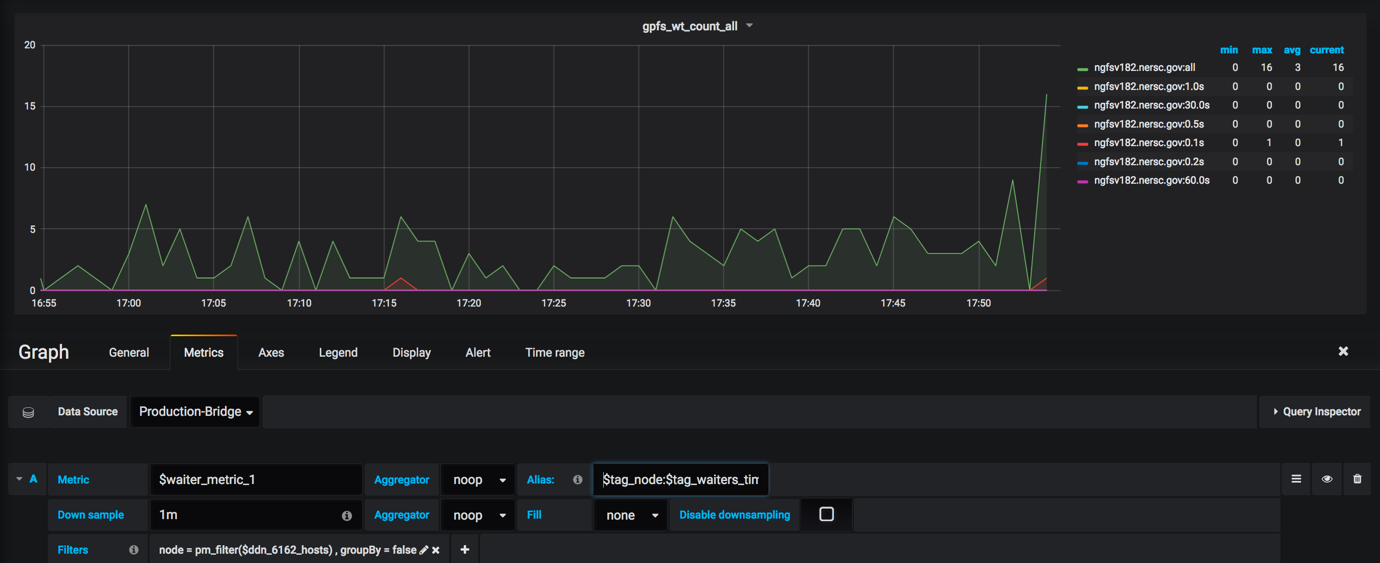 $tag_node:$tag_waiters_time_threshold
- 29 -
[Speaker Notes: Use Noop 
Use $tag_ vars]
Filesystem Current Projects
4) Repeat for each value of $variable is your friend
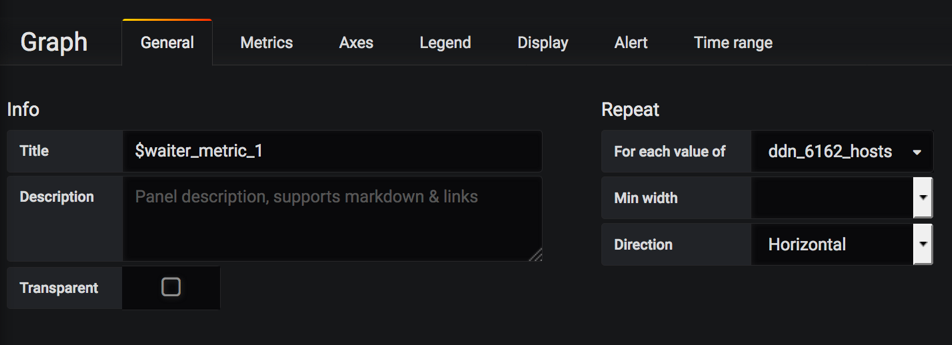 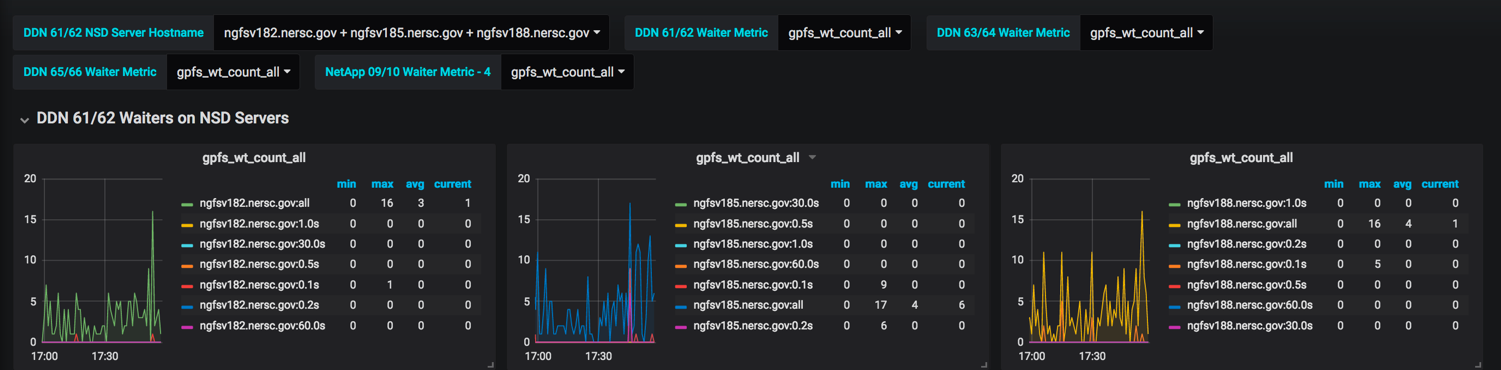 - 30 -
[Speaker Notes: Graph auto generated for each host you select, or ALL if you choose ALL.]
Filesystem Metrics Project – Next Steps
Establish dashboards for one filesytem
Just about done, focus on server-side metrics
Sanity checks of data we’re collecting
Share dashboards with other teams (systems, infrastructure)
Use this as template to quickly rubber stamp out for other filesystems
Next, setup on GPFS clients, DTNs, etc.
- 31 -
Other Projects – Future Talks?
GPFS HPSS Integration (GHI)– DMAPI-based integration of GPFS filesystem and HPSS tape archive (DR, Space Management)

Storage 2020 – Discussion of storage strategy at NERSC looking forward to 2020 and 2025
https://escholarship.org/uc/item/744479dp
- 32 -
NERSC Storage Team & Fellow Contributors
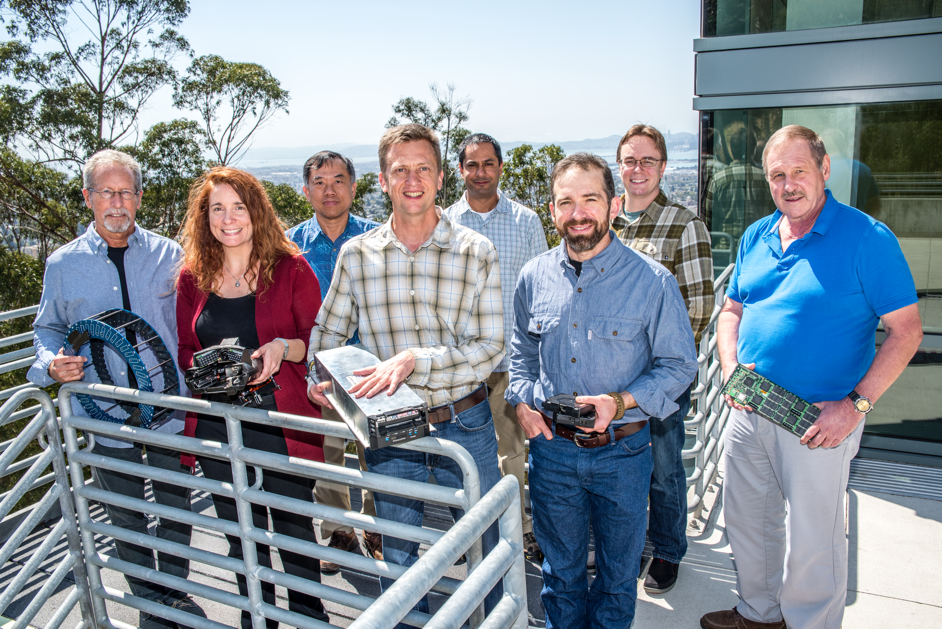 Right to Left:
Greg Butler
Kirill Lozinskiy
Nick Balthaser
Ravi Cheema
Damian Hazen (Group Lead)
Rei Lee
Kristy Kallback-Rose
Wayne Hurlbert
Thank you. Questions?
- 33 -
National Energy Research Scientific Computing Center
- 34 -
NERSC Resources at a Glance
Cori: 30PFs, 30PB disk
Deployed: 2015/2016
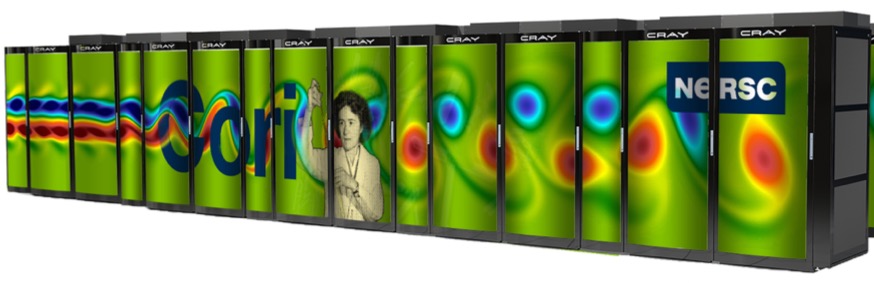 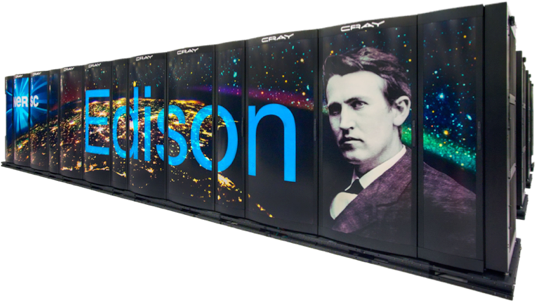 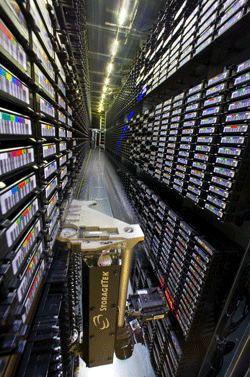 Edison: ~3PFs, 8PB disk
Deployed: 2013
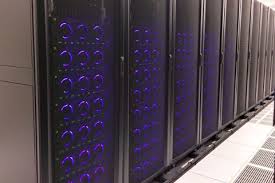 HPSS Archive: ~140 PBs
Global File System: 20 PBs
- 35 -